Kleren maken de man
Kleren maken de man
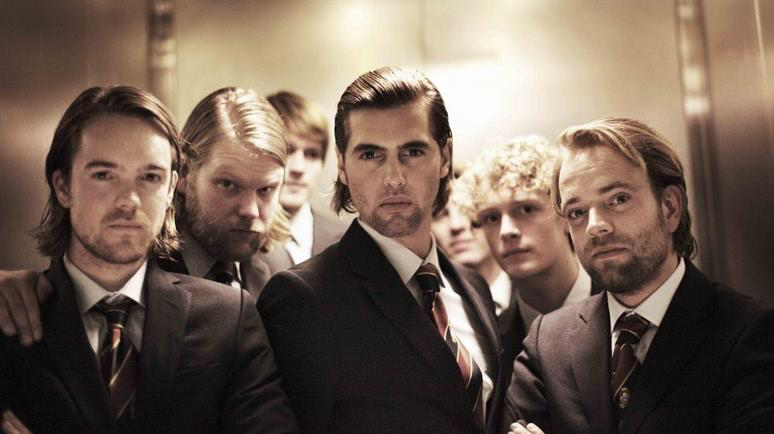 Kleren maken de man
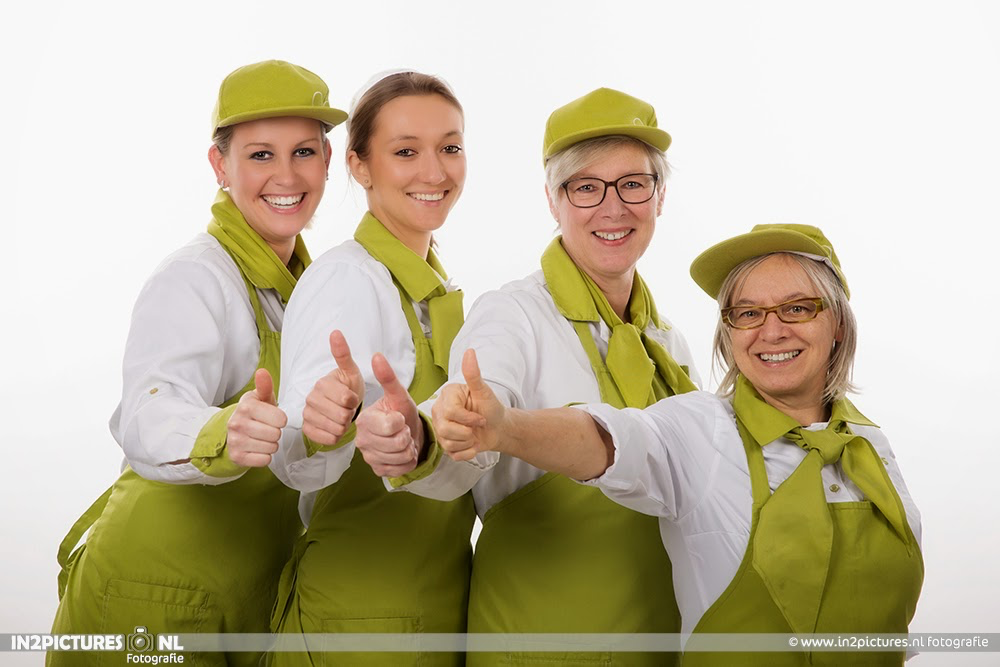 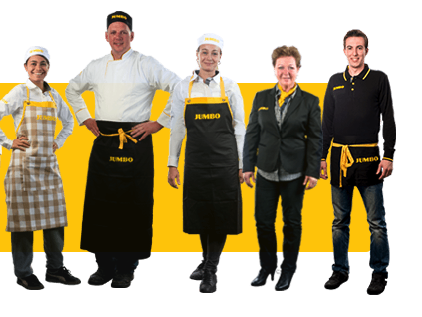 Kleren maken de man
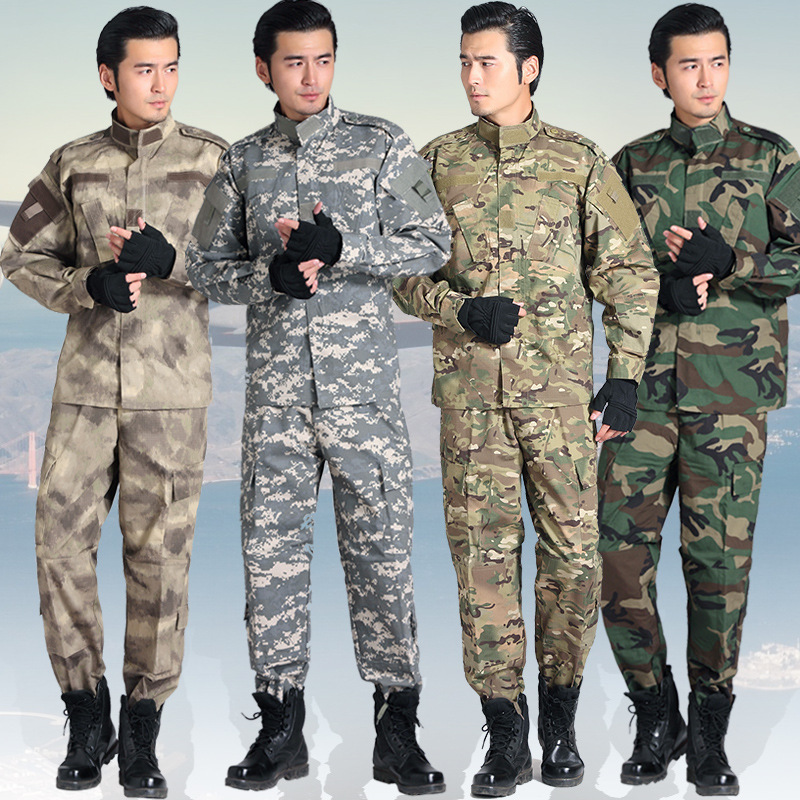 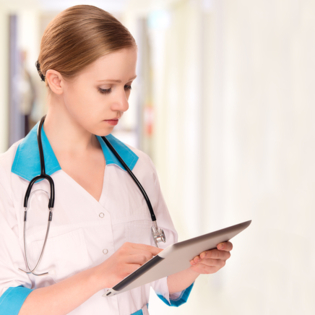 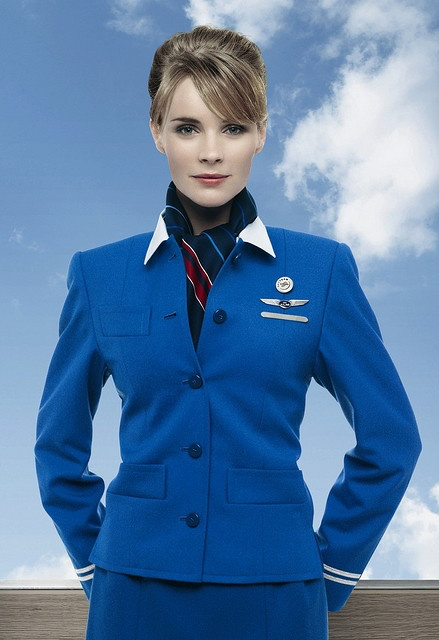 Kleren maken de man
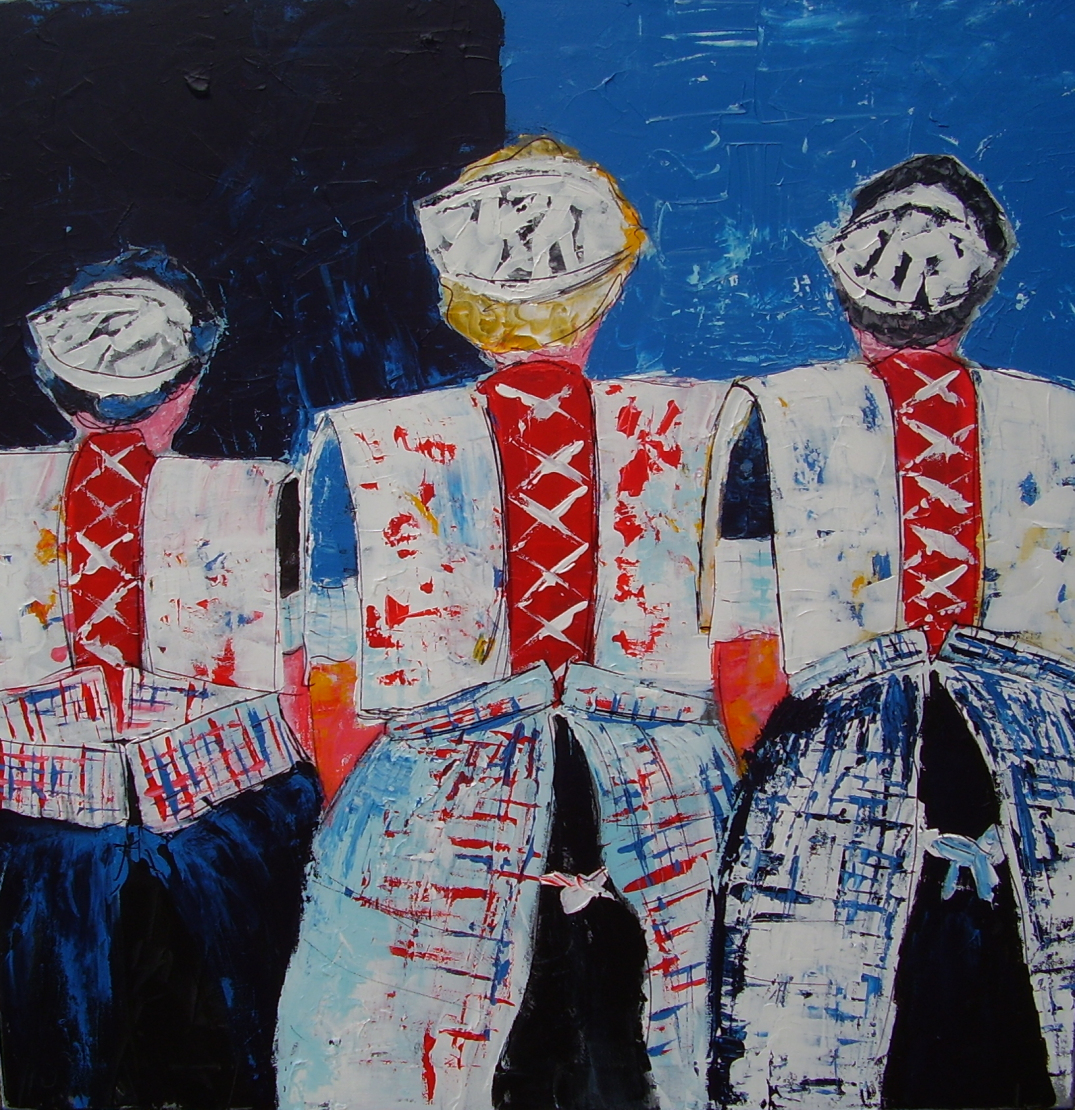 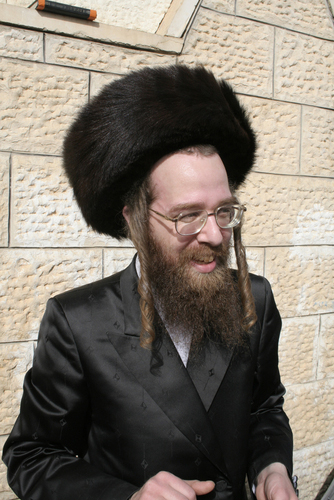 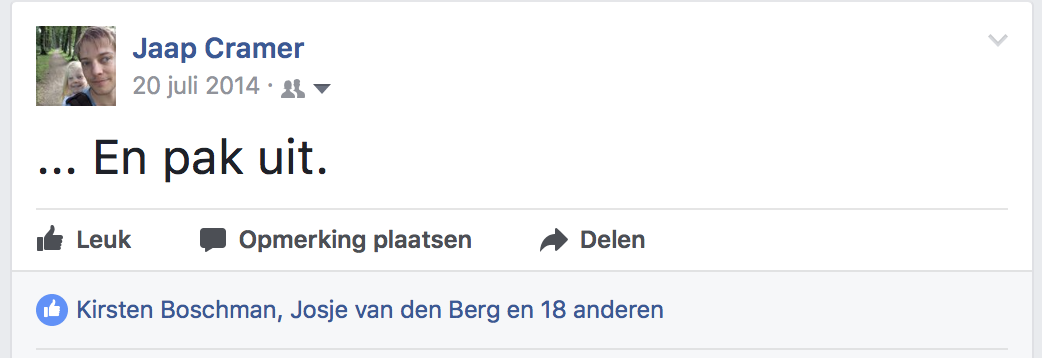 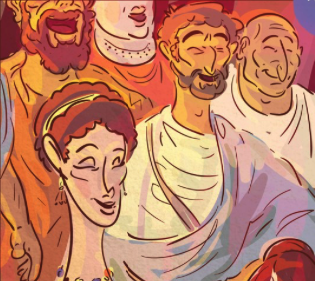 Kleren maken de man
Kleren maken de man
Kol. 3:12b
…moet u zich kleden in innig medeleven, in goedheid, bescheidenheid, zachtmoedigheid en geduld.
Kleren maken de man
Kol. 3:14
En bovenal, kleed u in de liefde,dat is de band die u tot een volmaakte eenheid maakt.
Kol. 3:15
Laat in uw hart de vrede vanChristus heersen, want daartoe bent u geroepen als de leden van één lichaam.
Kleren maken de man
Kleren maken de man
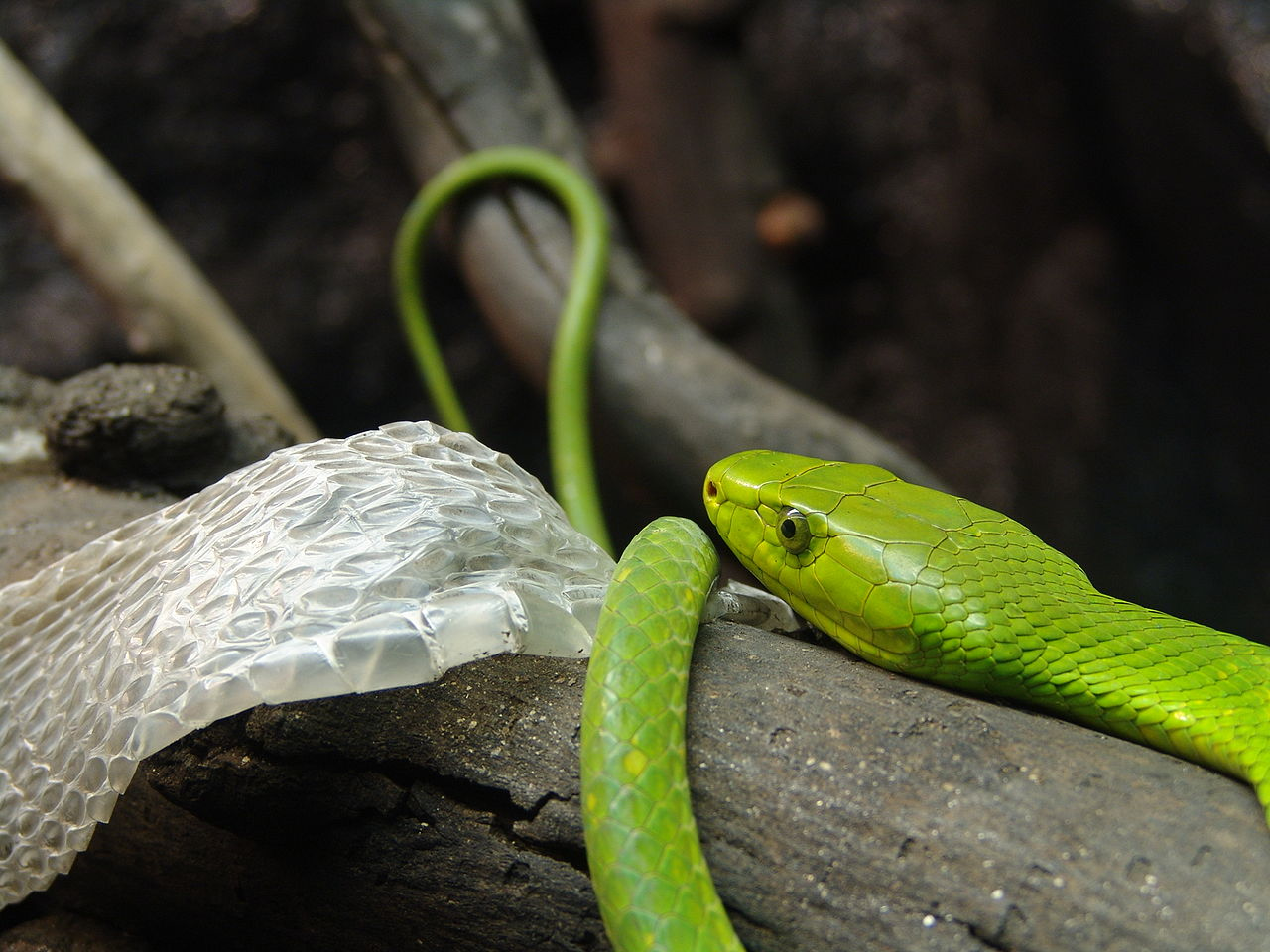 Kleren maken de man
Kleren maken de man
Kleren maken de man
Kol. 3:11
Dan is er geen sprake meer van Grieken of Joden, besnedenen of onbesnedenen, barbaren, Skythen, slaven of vrijen, maar dan is Christus alles in allen.
Kleren maken de man
Kleren maken de man
Kol. 3:16a
Laat Christus’ woordenin al hun rijkdom in u wonen; onderricht en vermaan elkaar in alle wijsheid
Kleren maken de man
Kol. 3:4
En wanneer Christus, uw leven, verschijnt,zult ook u, samen met hem, in luister verschijnen.
Kleren maken de man
Kleren maken de man
Mat 5:16
Zo moet jullie licht schijnen voor de mensen, opdat ze jullie goede daden zien en eer bewijzen aan jullie Vader in de hemel.
Kleren maken de man
Kol. 3:16a
Laat Christus’ woordenin al hun rijkdom in u wonen; onderricht en vermaan elkaar in alle wijsheid
Kleren maken de man